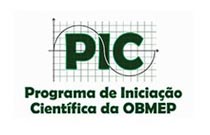 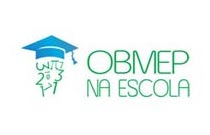 Aritmética dos restos e  divisibilidade.
RODOLFO SOARES TEIXEIRA
OBMEP NA ESCOLA - 2016
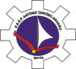 Fenômenos Periódicos
Ex1.: Pedro caminha ao redor de uma praça retangular onde estão dispostas 12 árvores, brincando de tocar cada árvore durante seu passeio. Se no início ele toca a árvore indicada na figura, e se ele anda no sentido da seta, indique que árvore ele estará tocando ao encostar em uma árvore pela centésima vez.
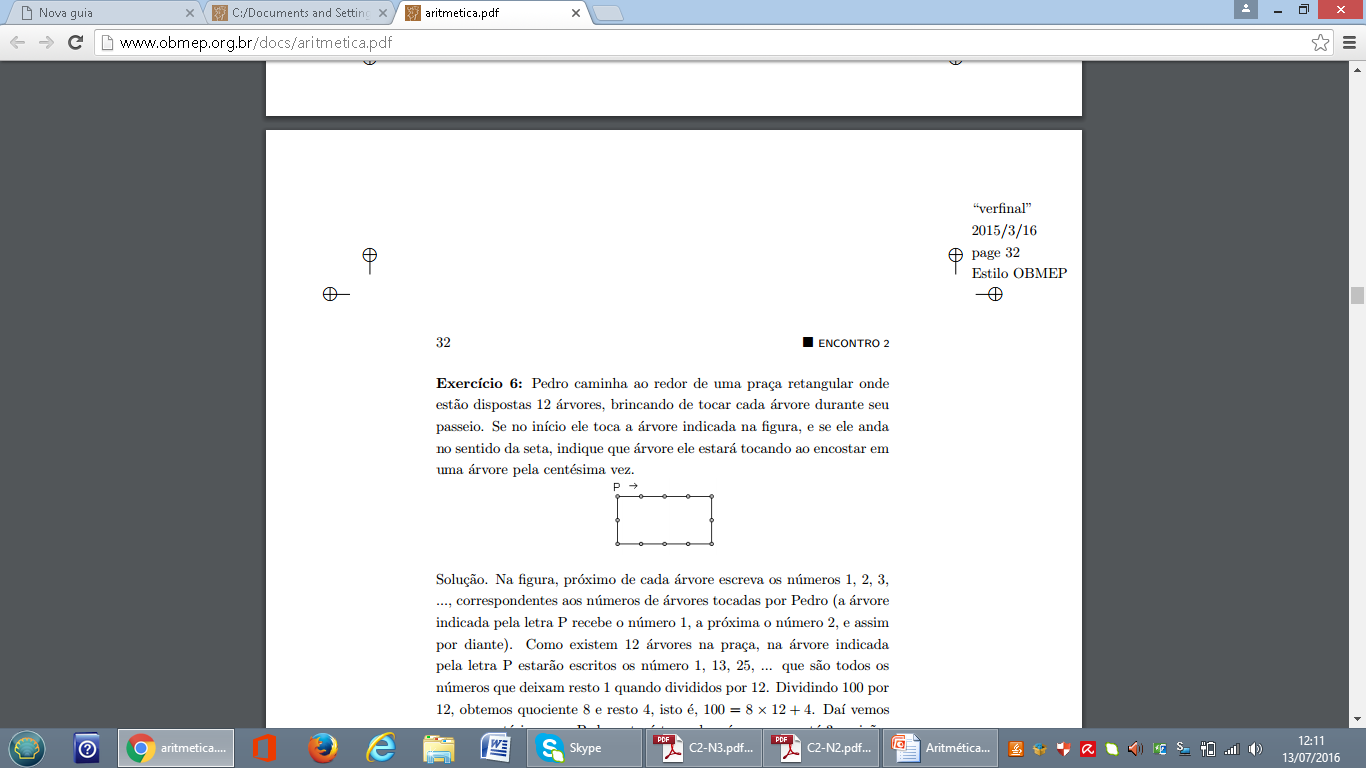 Solução:
100 = 8 × 12 + 4
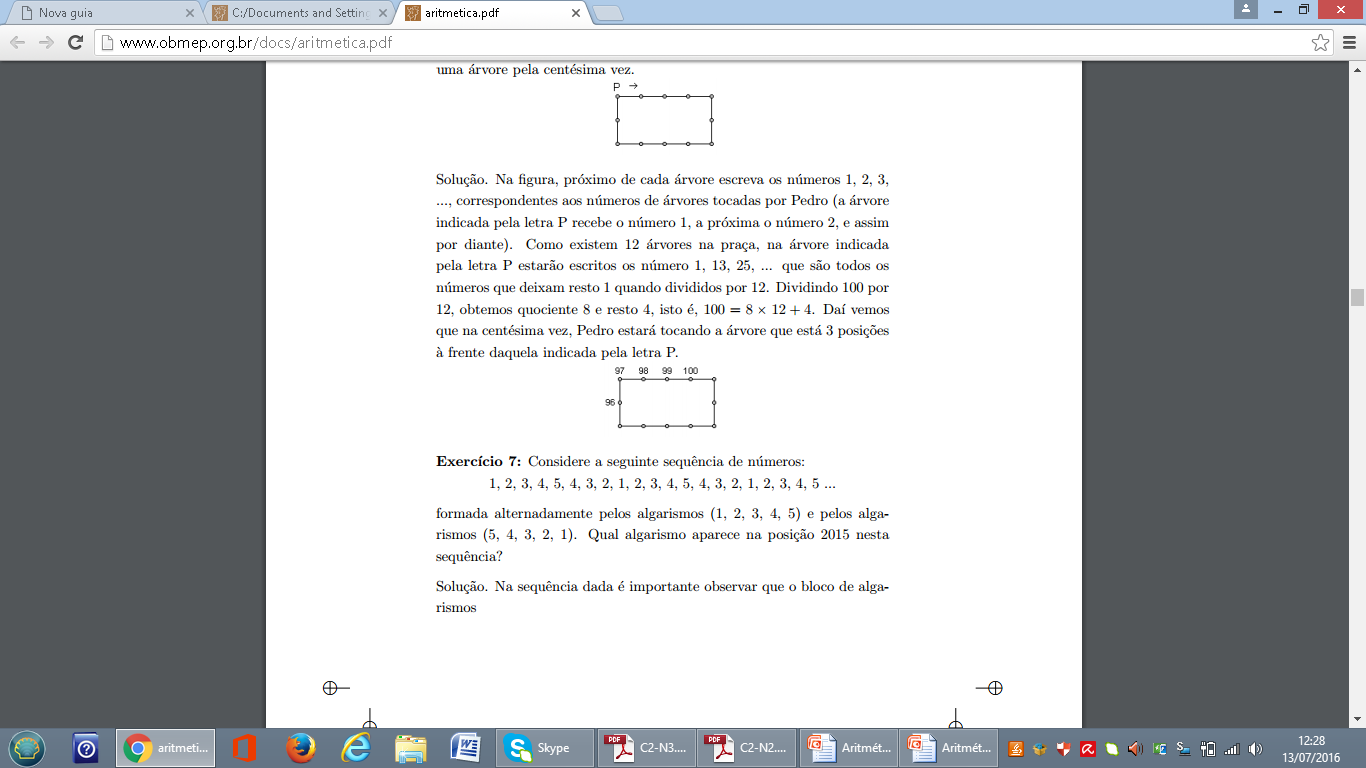 Ex2.: Considere a seguinte sequência de números: 1, 2, 3, 4, 5, 4, 3, 2, 1, 2, 3, 4, 5, 4, 3, 2, 1, 2, 3, 4, 5 ... formada alternadamente pelos algarismos (1, 2, 3, 4, 5) e pelos algarismos (5, 4, 3, 2, 1). Qual algarismo aparece na posição 2015 nesta sequência? 
 Solução: 


2015 = 251 × 8 + 7
Portanto o número que está na posição 2015 é o número da sétima posição
dentro do bloco, ou seja, o número 3.
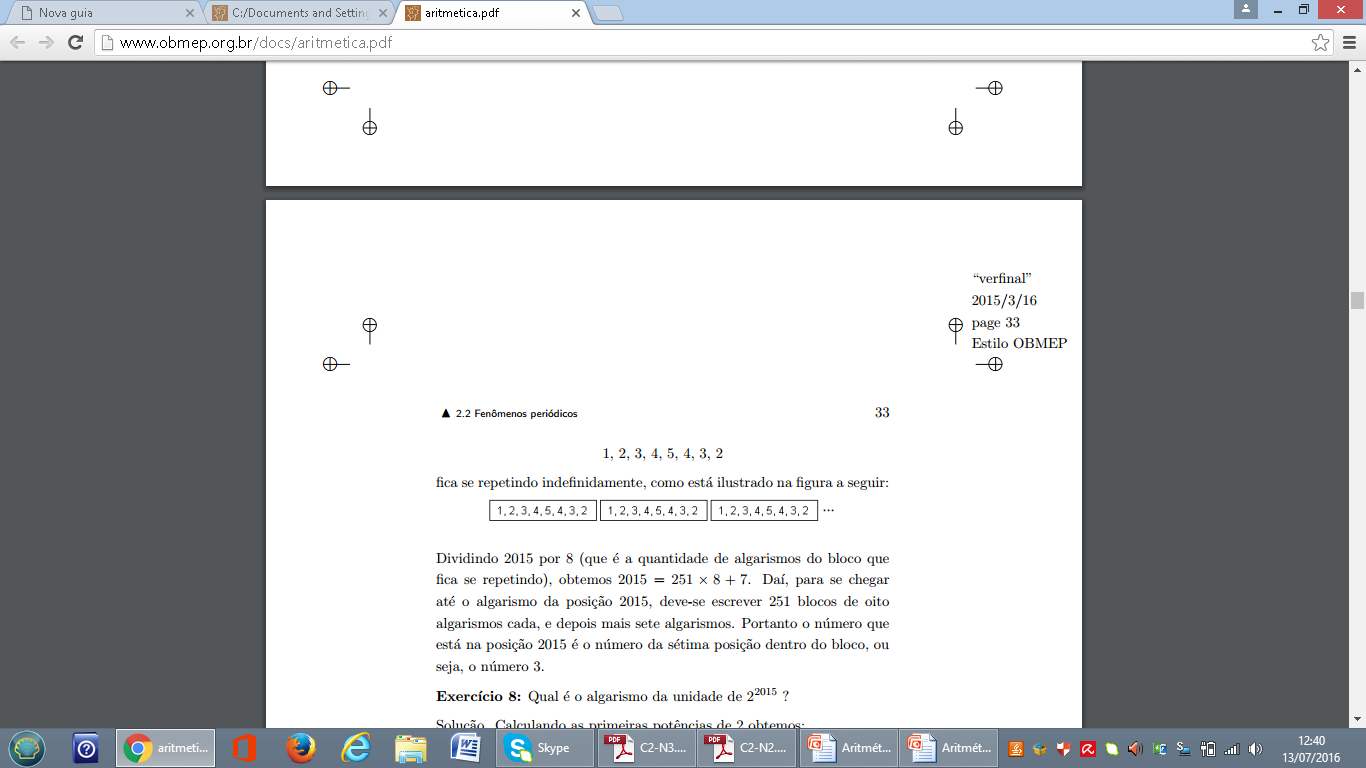 Ex3.:  Qual é o algarismo da unidade de 22015 ?
 Solução: 


Sequência periódica: 2, 4, 8, 6, 2, 4, 8, 6, 2 etc.,
2015 = 503 × 4 + 3
(2³ = 8, 27 = 128 etc.). Daí o algarismo da unidade de 22015  é  8.

 Ex4.: Encontre o último algarismo do número 19891989.
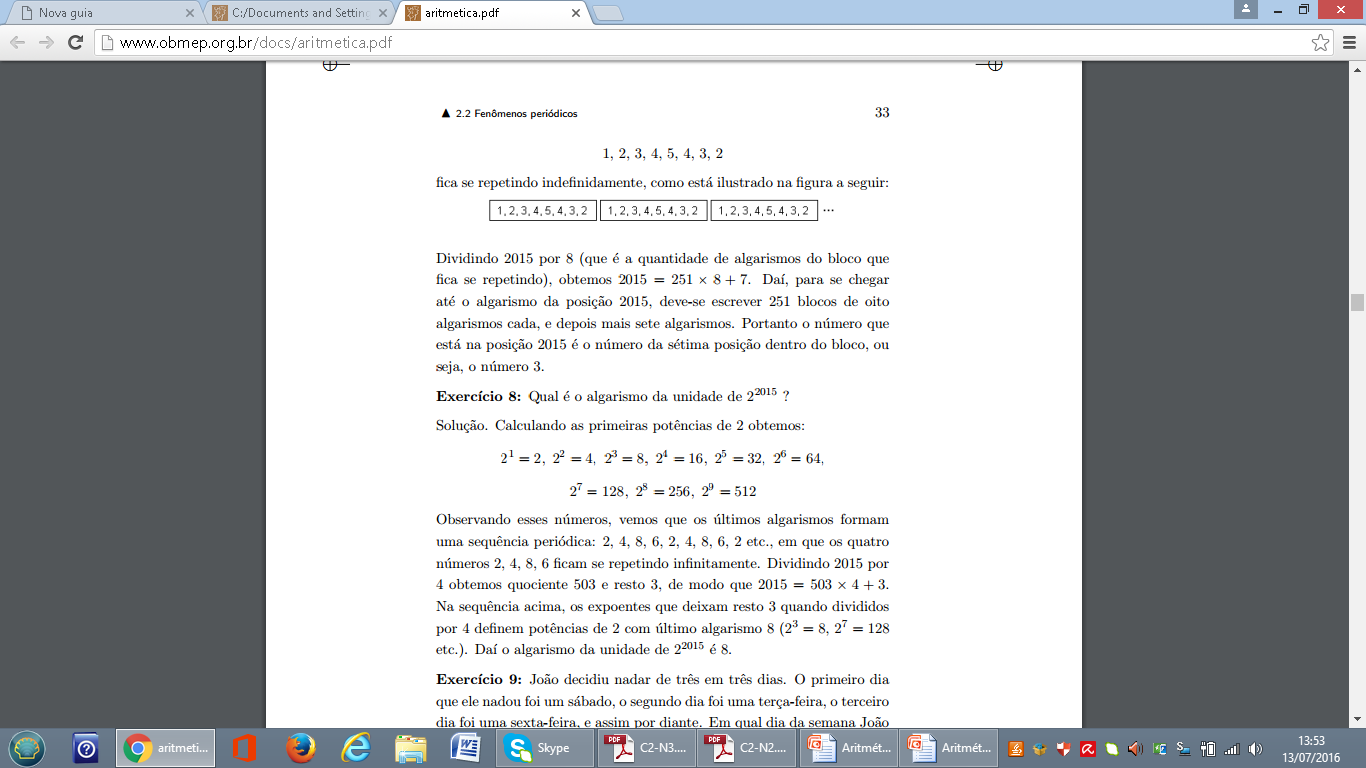 Solução:
Para começar, note que o último algarismo do número 19891989 = 91989
9¹ = 9, 9² = 81, 9³ = 729 etc.  
Assim o último algarismo de 9n é 9 se n é ímpar 
        e o último algarismo de 9n é 1 se n é par.
Como 1989 é ímpar, podemos concluir que o último algarismo de 19891989 será igual a 9.   
 Ex5.: O ano de 2014 começou em uma quarta-feira. Em que dia da semana cairá o último dia deste ano?
Solução: 
   Semana => seg, ter, qua, qui, sex, sáb e dom. ( 7dias)
365 = 52 x 7 + 1
 Então se o ano começou na quarta-feira, ele também terminará em uma quarta-feira.
 Ex6.: Qual é o resto da divisão de 256 por 7? E por 11? 
Solução:   
     Restos das Potências de 2 por 7 ( 2¹ => 2, 2² => 4, 2³ => 1, 24 => 2, 25 =>4 e 26 => 1).                  
                                                                  período
                                         56 = 18 x 3 + 2             resto ( expoente)
  Sendo assim o resto de 256 é compatível ao resto de 2², ou seja, o resto de sua divisão por 7
  será igual a 4.
Ex7.: Os números de 0 a 2000 foram ligados por flechas. A figura dada mostra o começo do processo.


Qual é a sucessão de flechas que liga o número 1997 ao número 2000?


 Solução: Observe que o seguinte caminho, formado por seis flechas, é um padrão que se repete na figura dada.                                              Sendo assim, a alternativa correta é a (e).
                                                  período            
  2000 = 333 x 6 + 2        resto
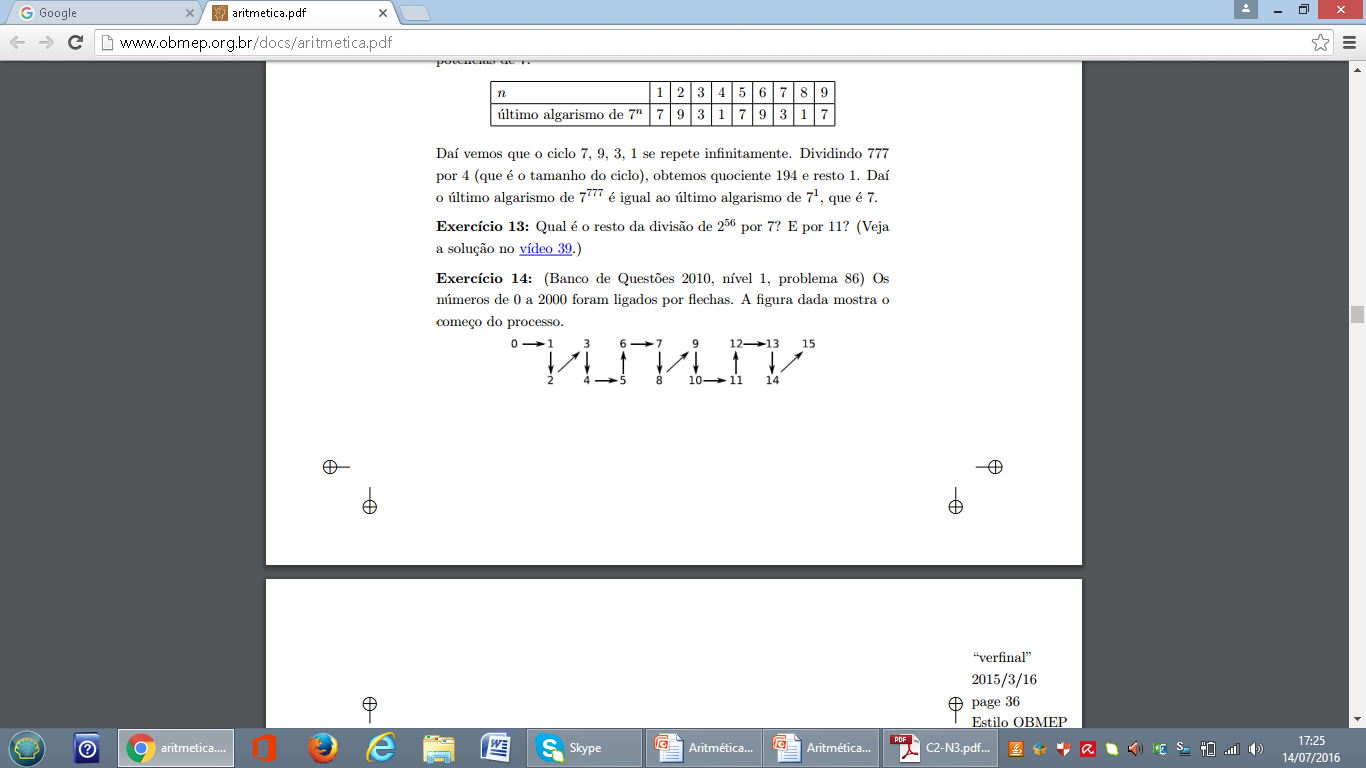 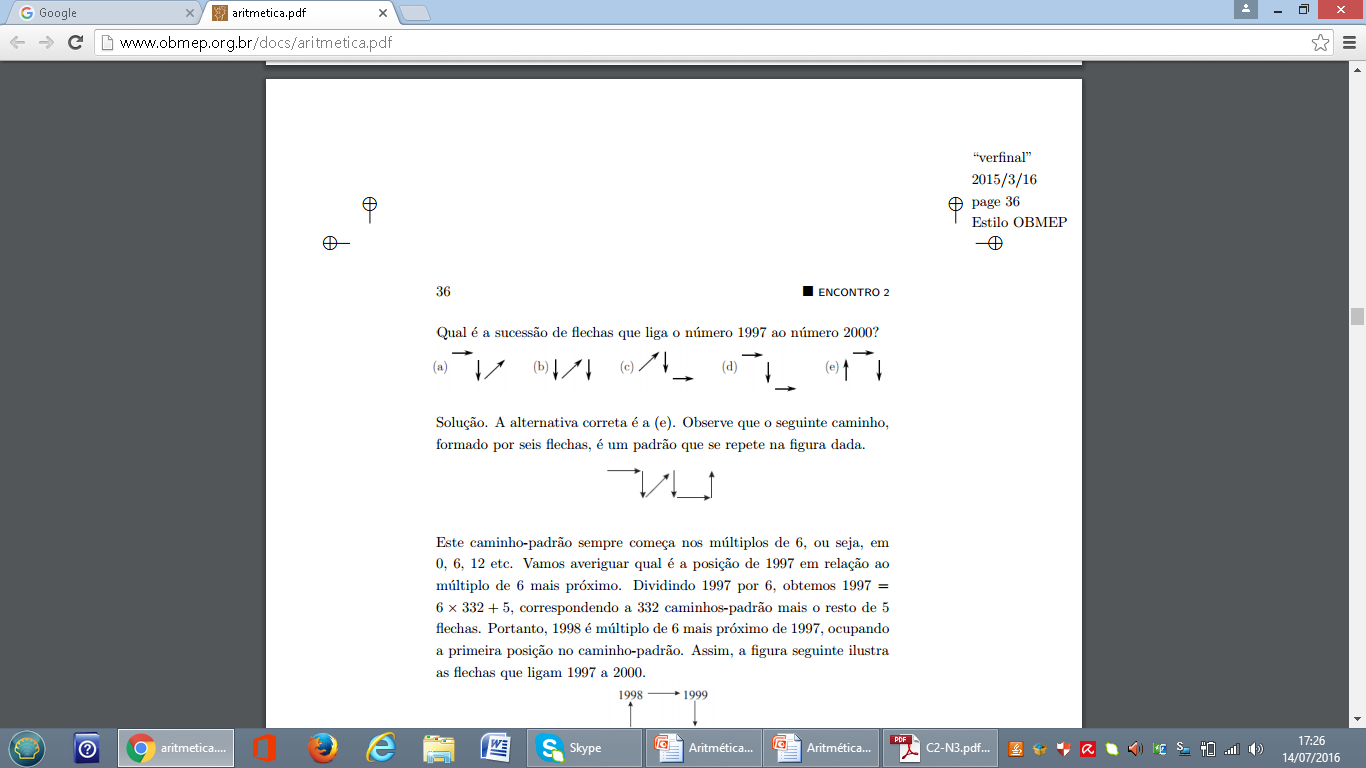 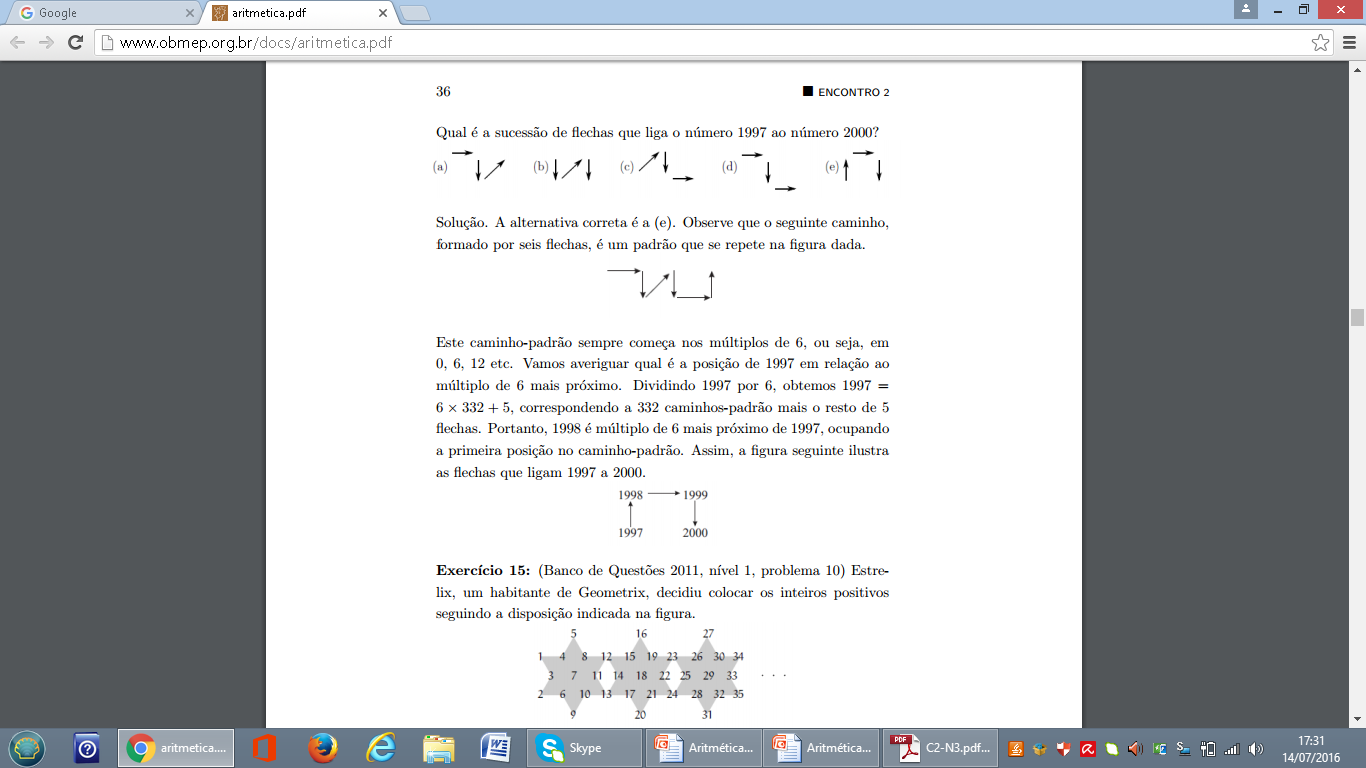 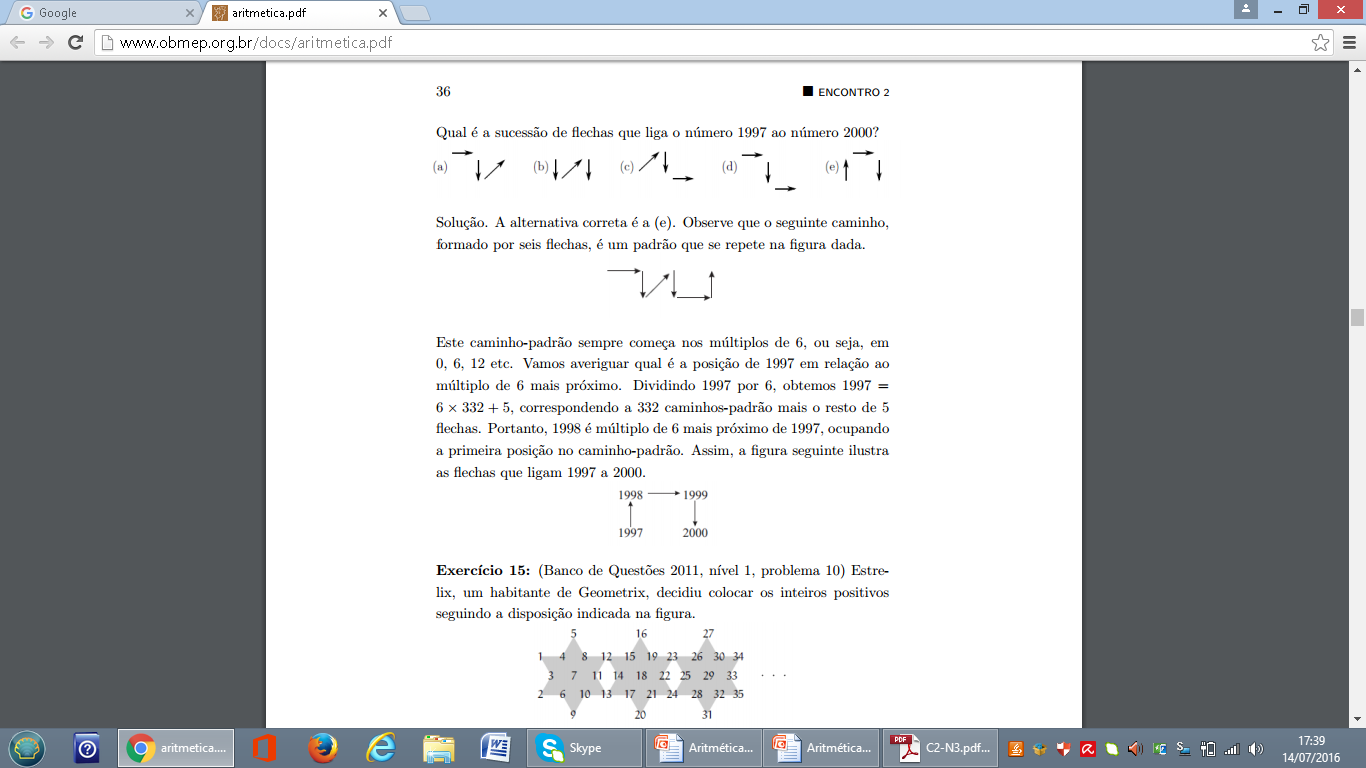 Aritmética dos restos
Na divisão de dois números naturais a por b existe um quociente q e um resto
r tal que     a = bq +r  sendo que obrigatoriamente 0 ≤ r ≤ b−1.
Ex1.: 1649 = 7 × 235 + 4     => Resto = 4
Ex2.: 415 = 7 × 58 + 9,     => Resto = ?
Ex3.: Nas divisões de 163 e 360 por 7 obtemos, respectivamente, restos 2 e 3. 
163 = 7 × 23 + 2 e 360 = 7 × 51 + 3. 
Qual é o resto da divisão de 163 + 360 por 7?
Solução: 
Pela Propriedade Distributiva, temos que:
Aplicando no exemplo, podemos chegar ao seguinte desenvolvimento:
163 + 360 = (7 · 23 + 2) + (7 · 51 + 3) = 7 ·(23 + 51) + (2 + 3) = 7 · 74 + 5.
Dessa forma, o resto da divisão de 163 + 360 por 7 é igual a 5.
 Ex4.: Nas divisões de 106 e 197 por 6 obtemos, respectivamente, restos 4 e 5: 
106 = 6 × 17 + 4 e 197 = 6 × 32 + 5. 
Qual é o resto da divisão de 106 + 197 por 6?
 Solução:                            106 + 197 = (6 · 17 + 4) + (6 · 32 + 5) 
= 6 · (17 + 32) + (4 + 5) = 6 · 49 + 9 
= 6 · 49 + (6 + 3) 
= 6 · 50 + 3.
Dessa forma, o resto da divisão de 106 + 197 por 6 é igual a 3.
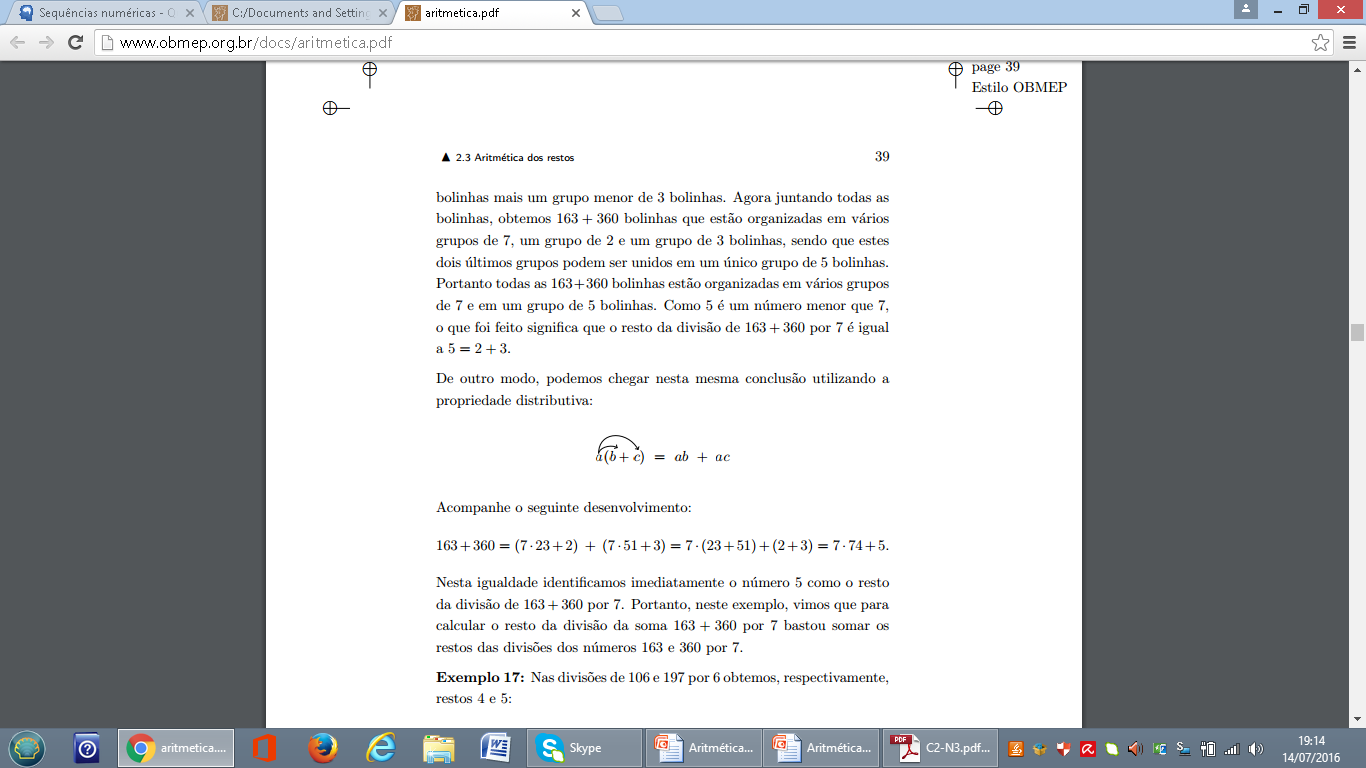 Para calcular o resto da divisão de uma soma por um divisor, basta somar os restos das divisões de cada uma das parcelas pelo mesmo divisor. Se a soma dos restos passa do divisor, calcule o resto da divisão pelo divisor dessa soma de restos.
  Ex5.: 
 Se os restos das divisões de a e b por 7 são respectivamente 2 e 3, então a + b deixa resto 2 + 3 = 5 quando dividido por 7. 
 Se os restos das divisões de a e b por 9 são respectivamente 8 e 5, para calcular o resto da divisão de a + b por 9 some 8 + 5 = 13. Como este número passou do divisor, devemos dividir 13 por 9. Neste caso obtemos resto 4. 
 Se os restos das divisões de a, b e c por 8 são respectivamente 4, 7 e 6, para calcular o resto da divisão de a + b + c por 8 some os restos 4 + 7 + 6 = 17. Como passou do divisor, divida 17 por 8, obtendo resto 1.
Para calcular o resto da divisão do resultado de uma multiplicação por um divisor, basta multiplicar os restos das divisões de cada uma das parcelas pelo mesmo divisor. Se o produto dos restos passa do divisor, calcule o resto da divisão pelo divisor desse produto de restos.
  Ex6.: 
 Os números 723 e 451 deixam resto 2 e 3 ao serem divididos por 7. O número 723 ×451 deixa resto 2 ×3 = 6 ao ser dividido por 7. 
Os números 275 e 562 deixam resto 5 e 4 ao serem divididos por 6. Para calcular o resto da divisão do produto 275 × 562 por 6 multiplique os restos  5 × 4 = 20. Como este número é maior que o divisor, divida 20 por 6 obtendo resto 2. Portanto o resto da divisão de 275 × 562 por 6 é igual a 2. 
 Os números 73, 112 e 245 deixam restos 1, 4 e 2 ao serem divididos por 9. O produto 73 × 112 × 245 deixa resto 1 × 4 × 2 = 8 ao ser dividido por 9.
Ex7.:
A soma de dois múltiplos de 7 é um múltiplo de 7? Sim, pois 7n + 7m = 7(n + m).
Qual é o resto da divisão de 7 × 82 + 3 por 7? Resto = 3.
 E qual é o resto da divisão de 7 × 29 + 10 por 7? Resto = 3.
 E qual é o resto da divisão de 7 × 41 + 93 por 7? Resto = 2.
 E qual é o resto da divisão de 7 × 18 − 2 por 7? Resto = 5.
 Determine os restos das divisões de 7 × 81 + 8 por 7 e por 9. Restos são respectivamente 1 e 8.
Se a= 7×53+1 e b= 7×15+3, qual é o resto da divisão de a + b por 7? O resto é 4.
 Se m = 7 × 22 + 5 e n = 7 × 38 + 6, qual é o resto da divisão de m + n por 7?
          O resto é 4.
Ex8.: Se a deixa resto 6 quando dividido por 8 e se b deixa resto 5 quando dividido por 8, qual é o resto da divisão de a + b e de a − b por 8?
 Solução:
 a + b = (8n + 6) + (8m + 5) = (8n + 8m) + 11 = (8n + 8m) + 8x1 + 3 = 8(n+m+1) + 3 
 a − b = (8n + 6) − (8m + 5) = (8n − 8m) + 1
 Sendo assim, a + b deixa resto 3 e a – b deixa resto 1.
 Exercícios 1: Sabe-se que 503 e 418 deixam restos 7 e 2 quando divididos por 8, respectivamente. Quais são os restos das divisões de 503+418 e 503 × 418 por 8? Qual é o resto da divisão de 503 − 418 por 8?
 Exercícios 2: Calcule o resto da divisão de 2011 por 7. Em seguida calcule o resto da divisão de 2011 + 2012 + 2013 + 2014 + 2015 por 7. Qual é o resto da divisão de 2011 · 2012 · 2013 · 2014 · 2015 por 7? 
 Exercícios 3: Quais são os restos das divisões de 1991³ e 1989 · 1990 · 1991 + 1992² por 7? Obs.: (Assistir vídeo 35 do canal do PIC)